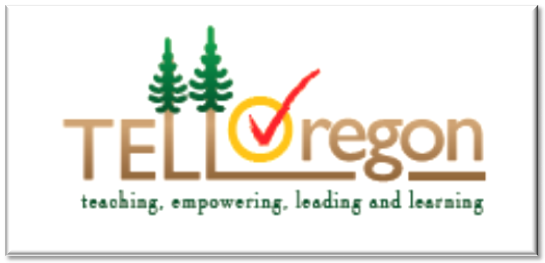 Review of the 2016 TELL Oregon Survey ResultsState Board of Education May 19, 2016
Lindsey Capps, Chief Education Officer
Dawn Shephard, New Teacher Center
Hilda Rosselli, Chief Education Office
Dawne Huckaby, Oregon Department of Education
Hanna Vandering, Oregon Education Association
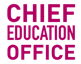 [Speaker Notes: Lindsey—introduce panelists]
Today’s Objectives
Review TELL survey design
Explore 2016 survey results 
Identify key changes in perception since 2014 
Consider State level policy and ways to inform use of the TELL results
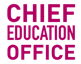 [Speaker Notes: Lindsey-review objectives]
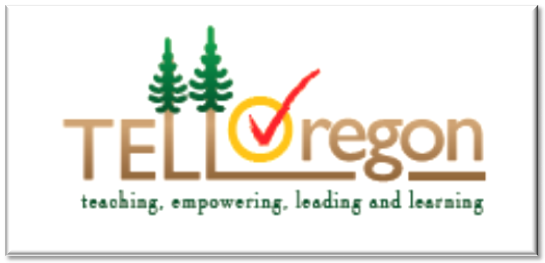 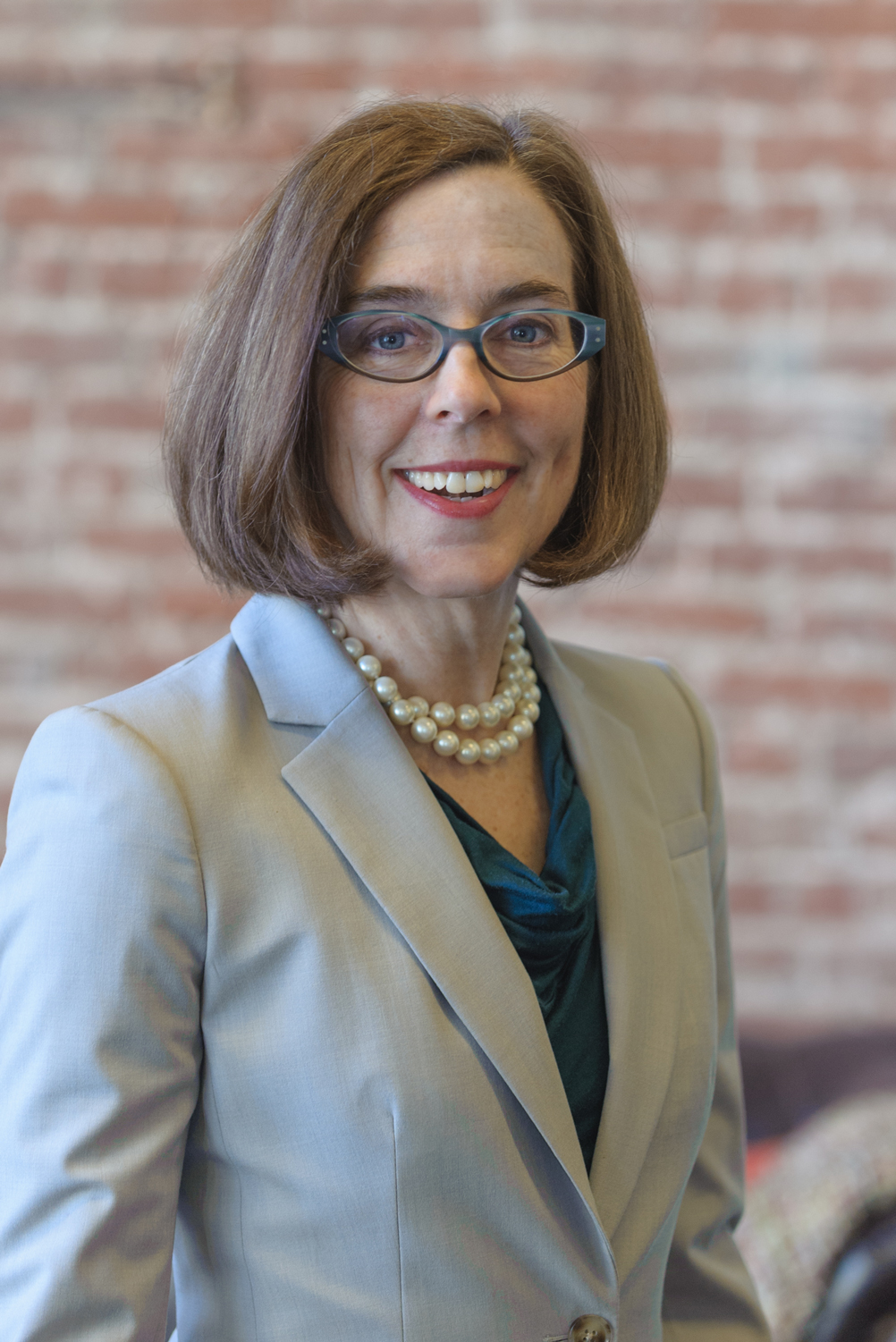 “We want to hear from you. As an educator, you are the most critical link to student success. Your feedback is essential to our ability to monitor and improve teaching and learning conditions.”Governor Kate Brown
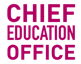 [Speaker Notes: Lindsey—why important to the Governor]
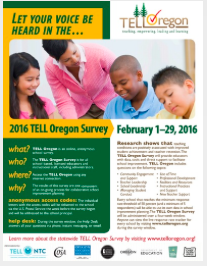 TELL Survey Background
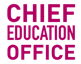 [Speaker Notes: Dawn]
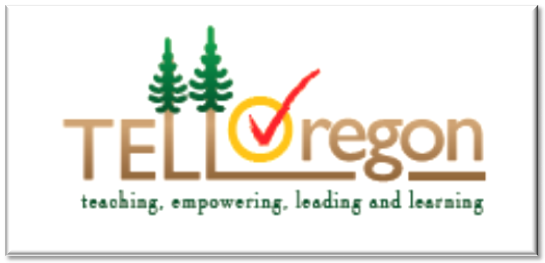 The TELL survey is a voluntary, anonymous, online survey taken by teachers and building level licensed administrators and staff.
The acronym TELL stands for: 
	Teaching, 
	Empowering, 
	Leading, and 
	Learning.
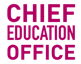 [Speaker Notes: Dawn]
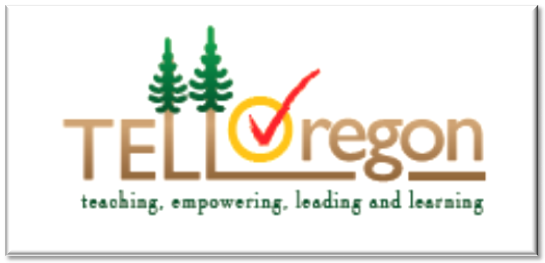 TELL Survey Origin
Governor's Teacher Working Conditions Initiative in North Carolina (2002)
North Carolina Professional Teaching Standards Commission (NCPTSC) used the National Center for Education Statistics’ School and Staffing Survey to better understand factors contributing to teacher satisfaction and employment trajectories.
Since 2008, NTC has heard from over one million educators across twenty states
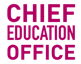 6
●   Copyright © 2016 New Teacher Center. All Rights Reserved.
[Speaker Notes: Dawn]
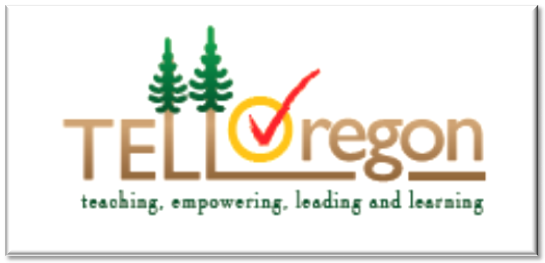 TELL Survey Purpose
The main intent of the TELL Survey is to provide additional data on teaching and learning conditions for the purposes of school and district improvements.  
Results are also expected to inform state level policy.
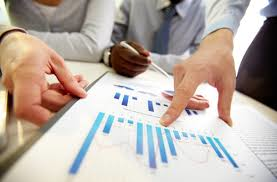 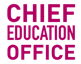 7
●   Copyright © 2016 New Teacher Center. All Rights Reserved.
[Speaker Notes: Dawn]
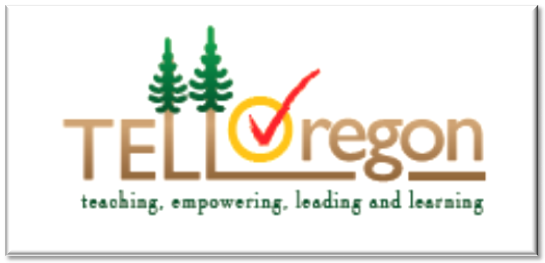 What the TELL Oregon Survey IS: 
A statistically valid and reliable instrument to assess whether educators have working conditions in their school that support effective teaching. 
 
What the TELL Oregon Survey Is NOT: 
An assessment of the morale of teachers or their happiness with specific policies. The survey does not provide information as to why teachers perceive conditions as they do, which is best ascertained through data-driven dialogue as part of the school improvement planning process.
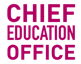 8
●   Copyright © 2016 New Teacher Center. All Rights Reserved.
[Speaker Notes: Dawn]
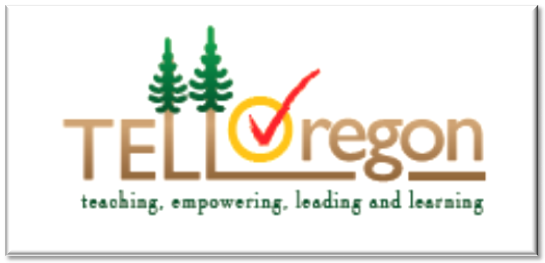 Teaching and Learning Conditions Matter
Retention
Conditions that matter most in deciding to stay include the school’s culture, the principal’s leadership and relationships among peers Johnson, Kraft and Papay (2011)
 Teaching and learning conditions predict plans to leave a school, independent of school demographics Ladd (2009)
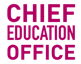 9
●   Copyright © 2016 New Teacher Center. All Rights Reserved.
[Speaker Notes: Dawn]
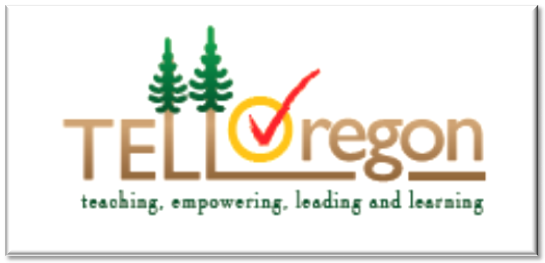 Teaching and Learning Conditions Matter
Student Learning
Teaching and learning conditions predict student achievement in mathematics, and to a lesser degree, in reading (Ladd, 2009) 
Student conduct management, demands on time, professional autonomy and professional development — are significant predictors of student learning gains and student perceptions of rigor and support (Ferguson & Hirsch, 2014)
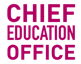 10
●   Copyright © 2016 New Teacher Center. All Rights Reserved.
[Speaker Notes: Dawn]
TELL measures 8 constructs linked to teacher retention and student achievement:
11
●   Copyright © 2016 New Teacher Center. All Rights Reserved.
[Speaker Notes: Dawn]
TELL Constructs Defined
12
●   Copyright © 2016 New Teacher Center. All Rights Reserved.
[Speaker Notes: Dawn]
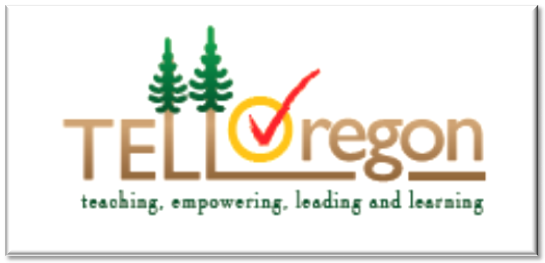 TELL Oregon Survey Participation
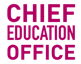 [Speaker Notes: Hilda]
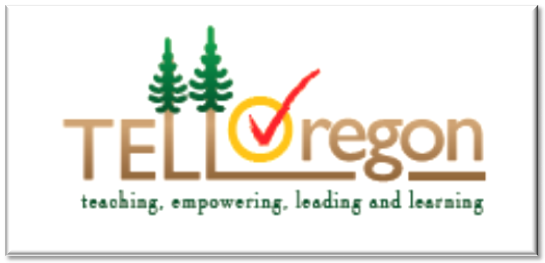 TELL Oregon 2016 Statistics
Survey open-- 5 wks.
18,266 responses  (54.3%)
16,651 Teachers
353 Principals
192 Assistant Principals
1,070 Other staff
93 schools w/100% response rate
14
●   Copyright © 2016 New Teacher Center. All Rights Reserved.
[Speaker Notes: Hilda

201 Stats as reference only
Survey open-- 6 wks.
19,373 responses (59.4%)
17,418 Teachers
588 Principals
236 Assistant Principals
1,131 Other staff
117 schools w/100% response rate

In 2014 784 of 1,265 schools (62%) met or exceeded 50% participation threshold w/at least 5 respondents


In 2016 XXX of XXXX schools (XX%) met or exceeded XX% participation threshold w/at least X respondents]
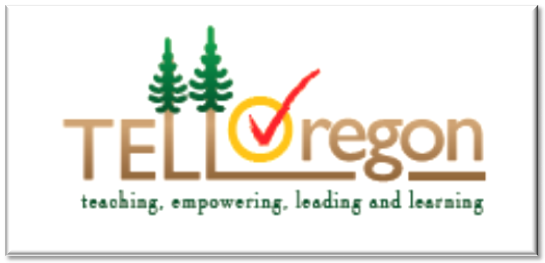 Other States’ TELL Survey Response Rates
North Carolina 2016 (85.46%) response rate

Kentucky 2015 (89.32%) response rate

Colorado 2015 (51.08%) response rate

Tennessee 2013 (82.14%) response rate
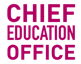 15
●   Copyright © 2016 New Teacher Center. All Rights Reserved.
[Speaker Notes: Hilda]
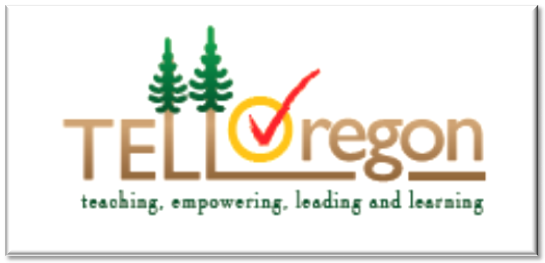 Survey Results by Construct
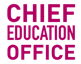 [Speaker Notes: Hilda
All calculations are done at the respondent level and then aggregated to school, district, and state level

At the Item Level:
Percentage of respondents indicating ‘Agree’ or ‘Strongly Agree’ for the given survey question

At the Construct Level:
Average rate of agreement across items within the given construct
Ex. Respondent indicates ‘Agree’ or ‘Strongly Agree’ for 4 out of 8 items within a construct, their Rate of Agreement (RA) for the given construct is 50%]
2016 TELL Construct Averages
17
●   Copyright © 2016 New Teacher Center. All Rights Reserved.
[Speaker Notes: Hilda
Construct Average= Average Rate of Agreement on the items that measure that construct]
TELL Construct Averages, 2014 & 2016
+4
+11
+3
+3
+5
+7
+3
-2
18
[Speaker Notes: Hilda

Now able to look at comparisons between 2014 and 2016 results]
Which aspect of your teaching conditions most affects your willingness to keep teaching at your school?
19
●   Copyright © 2016 New Teacher Center. All Rights Reserved.
[Speaker Notes: Hilda

Critical to our overall goal of recruiting and retaining an effective education workforce]
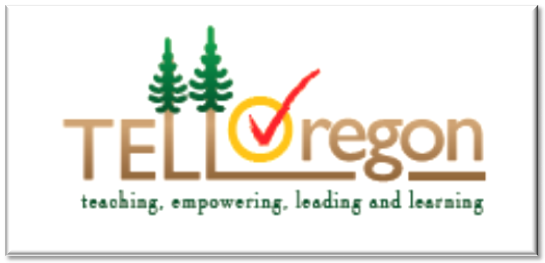 Survey Results for Selected Items
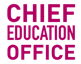 [Speaker Notes: Hilda]
Use of Time
21
●   Copyright © 2016 New Teacher Center. All Rights Reserved.
[Speaker Notes: Hilda]
Professional Development
*Item with greatest growth from 2014 to 2016
22
●   Copyright © 2016 New Teacher Center. All Rights Reserved.
[Speaker Notes: Hilda]
Additional Item-Level Changes
*Item that decreased the most from 2014 to 2016; Lowest rated item 2016;
23
●   Copyright © 2016 New Teacher Center. All Rights Reserved.
[Speaker Notes: Hilda

Only 2 other items decreased in rate of agreement from 2014 to 2016. 
The faculty work in a school environment that is safe. (-1.3%)
The physical environment of classrooms in this school supports teaching and learning. (-1.0%)]
“Overall, my school is a good place to work and learn.” by Grade Level
24
●   Copyright © 2016 New Teacher Center. All Rights Reserved.
[Speaker Notes: Hilda]
Responses for educators plan to stay were higher than for those who plan to move to a different school:
25
●   Copyright © 2016 New Teacher Center. All Rights Reserved.
[Speaker Notes: Hilda]
Accessing and Using the TELL Results
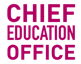 [Speaker Notes: Dawne]
Reports Available on TELL Oregon Website
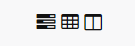 Summary
Comparison to 2014
Detailed
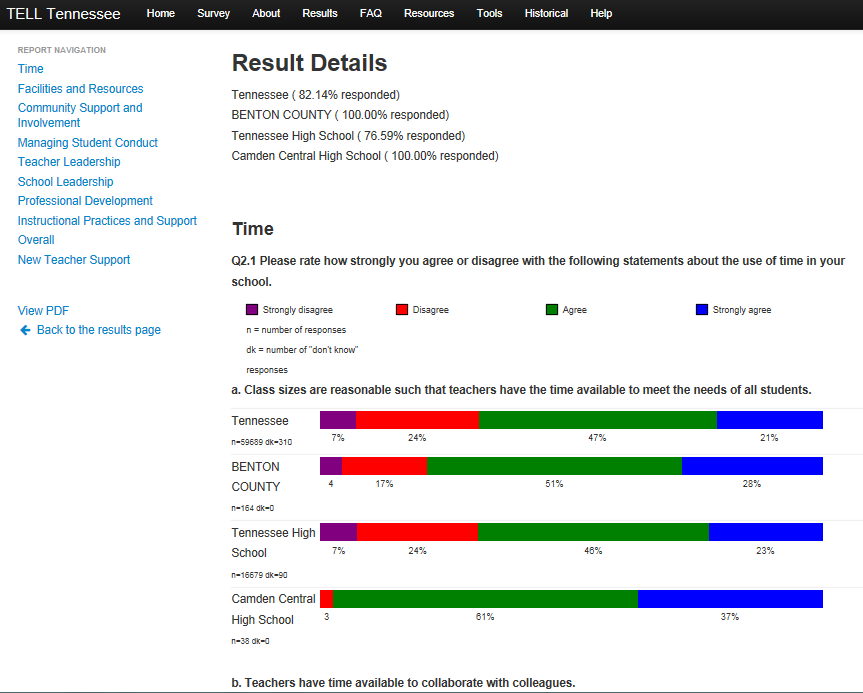 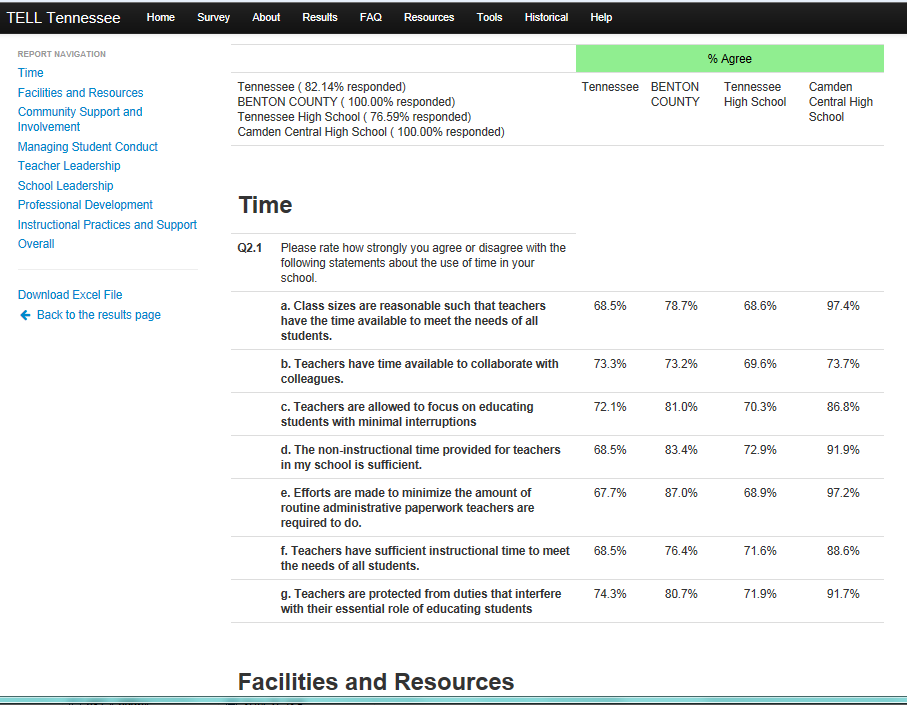 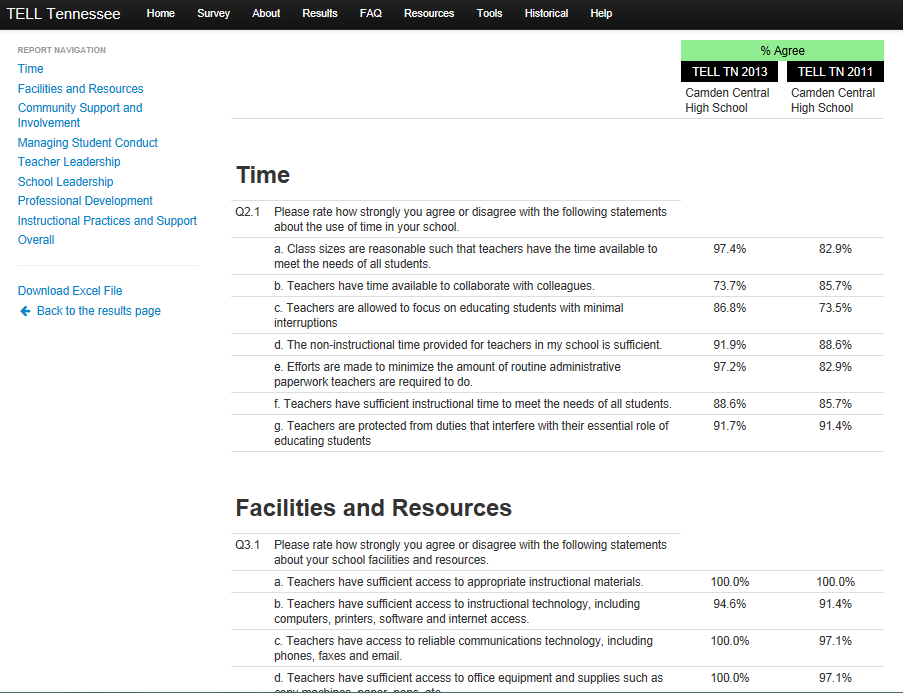 27
●   Copyright © 2016 New Teacher Center. All Rights Reserved.
[Speaker Notes: Dawne]
OEA Center for Great Public Schools TELL Guide
1) Reflect on the overall status of teaching conditions as identified by educators; 

2) Use the TELL data to review differences within and across schools in their district;

3) Consider potential strategies and solutions to improve conditions; and 

4) Collaboratively work with fellow teachers, principals, district administrators and community members to support continuous improvement teaching and learning conditions in each and every Oregon school and district
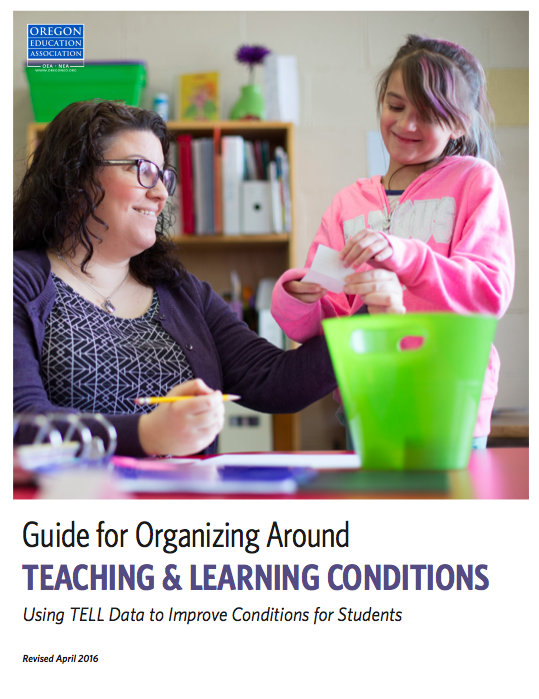 28
●   Copyright © 2016 New Teacher Center. All Rights Reserved.
[Speaker Notes: Hanna discuss intent and design of the toolkit.]
Use of the TELL Data at the State Level
Council for Education Advancement—Developing recommendations for Governor Brown that improve teaching and learning conditions

ODE & Chief Education Office—Tracking impact of strategic investments

ODE & Chief Education Office—Prioritizing state resources and improving practices

ODE & Chief Education Office—Monitoring change over time related to goals and improvement plans
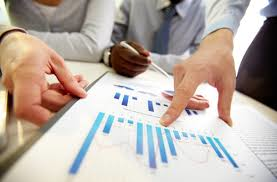 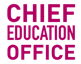 [Speaker Notes: Dawne]
State Board Considerations
Are the TELL data another evidence source indicating school and district effectiveness?
Should districts be encouraged to use the TELL data to inform their plans for use of Title II-A funding?
Should an item be added to the next TELL survey to specifically assess impact of state-offered PD?
Would the State Board like to learn more about how other states have used the TELL results? e.g. policy, teaching condition standards, etc.
How can we ensure that funding for the TELL survey is secure for the next biennium?
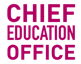 [Speaker Notes: Dawne facilitate board discussion]
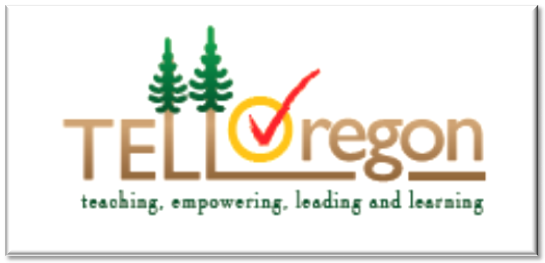 AppendixItem-Level Results by Construct
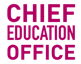 [Speaker Notes: For board members reference only

This section contains item level results for all constructs. 
This information shows variation within the constructs to help you identify specific areas of strength and opportunities for continued improvement.]
Use of Time
32
●   Copyright © 2016 New Teacher Center. All Rights Reserved.
[Speaker Notes: For board members reference only]
Facilities and Resources
33
●   Copyright © 2016 New Teacher Center. All Rights Reserved.
[Speaker Notes: For board members reference only]
Community Support and Involvement
34
●   Copyright © 2016 New Teacher Center. All Rights Reserved.
[Speaker Notes: For board members reference only]
Managing Student Conduct
35
●   Copyright © 2016 New Teacher Center. All Rights Reserved.
[Speaker Notes: For board members reference only]
Teacher Leadership
For board members reference only
36
●   Copyright © 2016 New Teacher Center. All Rights Reserved.
[Speaker Notes: For board members reference only]
School Leadership
37
●   Copyright © 2016 New Teacher Center. All Rights Reserved.
[Speaker Notes: For board members reference only]
Professional Development
38
●   Copyright © 2016 New Teacher Center. All Rights Reserved.
[Speaker Notes: For board members reference only]
Professional Development (cont.)
39
●   Copyright © 2016 New Teacher Center. All Rights Reserved.
[Speaker Notes: For board members reference only]
Instructional Practices and Support
40
●   Copyright © 2016 New Teacher Center. All Rights Reserved.
[Speaker Notes: For board members reference only]
Instructional Practices and Support (cont.)
41
●   Copyright © 2016 New Teacher Center. All Rights Reserved.